EAA-EFRAG-IASB Financial Reporting Standards workshop on 
Post Implementation Review IFRS 15 
4 October 2023
Ann Tarca, IASB Member  
Jelena Voilo, IASB Technical Staff 
Ana Simpson, IASB Technical Staff
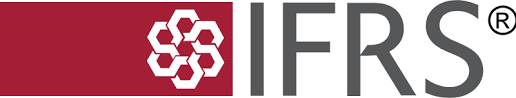 DISCLAIMER The views expressed in this presentation are those of the presenter, not necessarily those of the IFRS Foundation, International Accounting Standards Board or the International Sustainability Standards Board. Copyright © 2023 IFRS Foundation. All rights reserved.
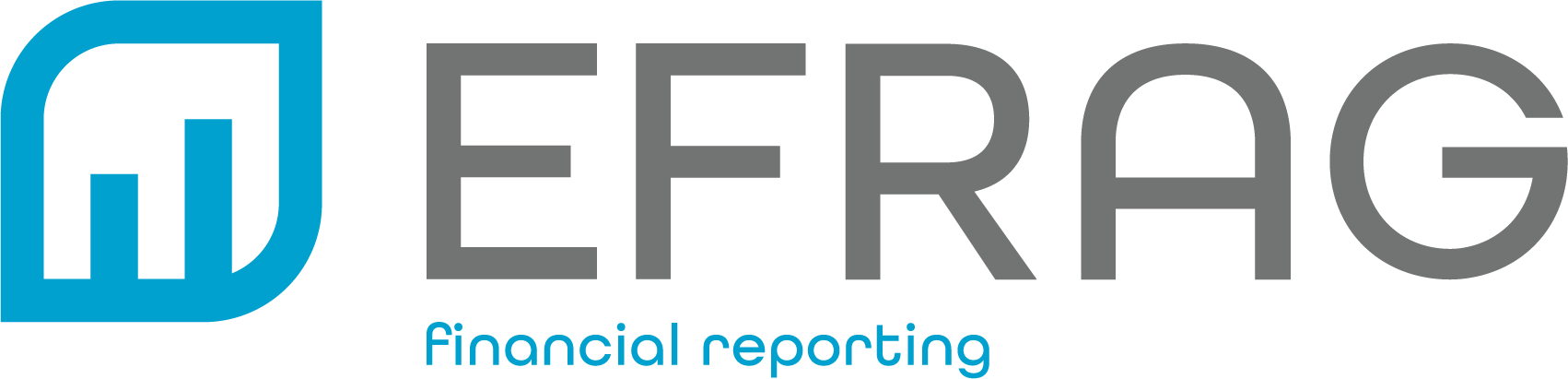 Vincent Papa, EFRAG Associate Director
DISCLAIMER The views expressed in this presentation are those of the presenter, except where indicated otherwise. EFRAG positions, as approved by the EFRAG FR Board or EFRAG S R Board are published as comment letters, discussion or position papers, or in any other form considered appropriate in the circumstances.
Academic commentary:
Elisabetta Barone, Brunel University London & Cork  University Business School  
Stephani Mason, DePaul University
Araceli Mora, Universidad de Valencia 
David Procházka, Prague University of Economics and Business
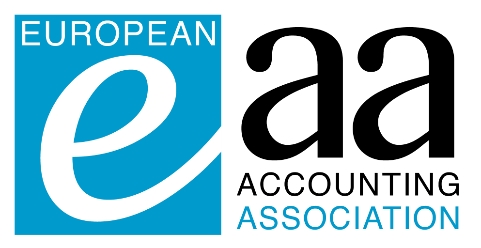 EAA-EFRAG-IASB Financial Reporting Standards workshop on 
Post Implementation Review IFRS 15 
4 October 2023
Agenda:
Introduction
Overall assessment of IFRS 15
Disclosure requirements
Other Matters Covered in the Request for Information
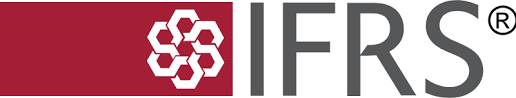 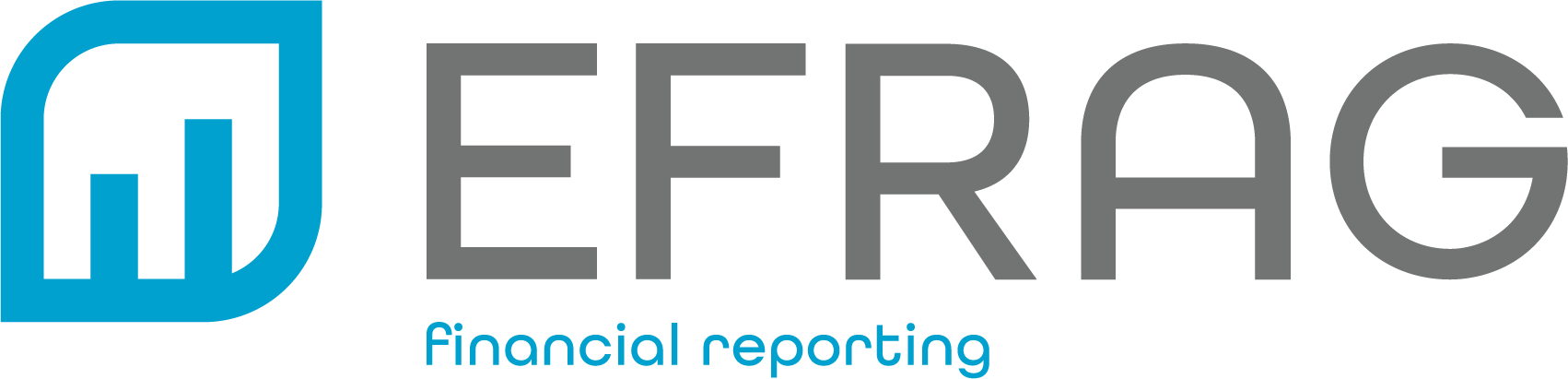 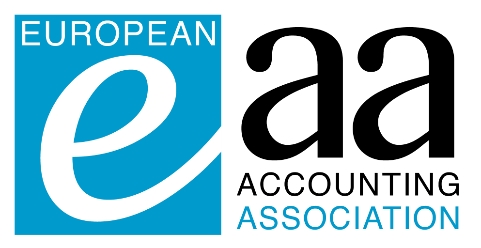 3
IFRS 15 at a glance
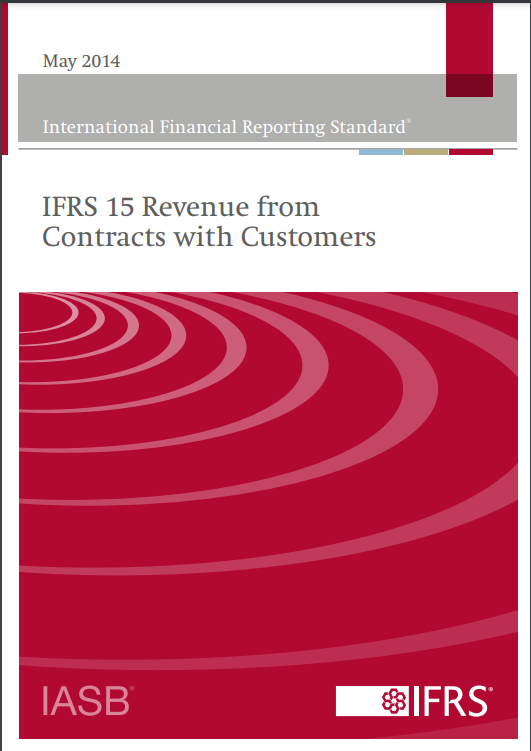 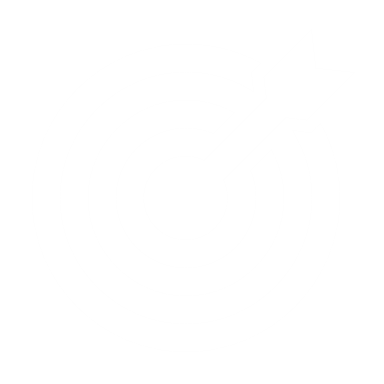 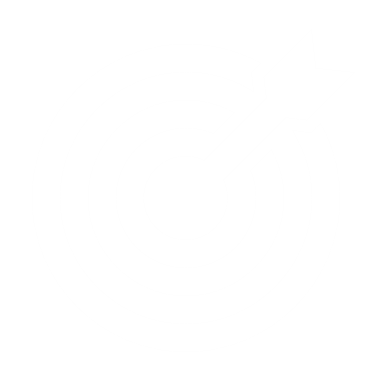 Effective from 1 January 2018
Substantially converged with       US GAAP (Topic 606)
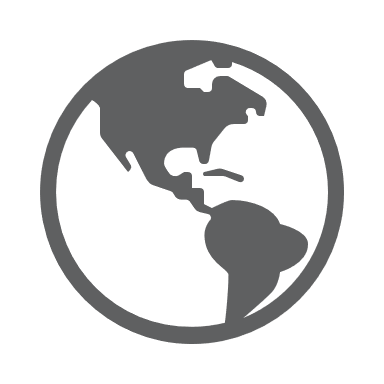 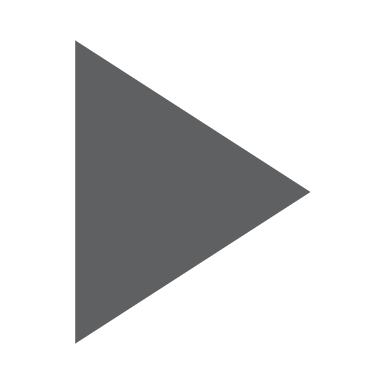 4
IASB activities since IFRS 15 was issued
A solid foundation for the PIR
The IASB has put significant efforts into monitoring and supporting the implementation and application of IFRS 15
Established with the FASB a joint Transition Resource Group (TRG) to support implementation of IFRS 15
Provided educational materials such as articles and webcasts
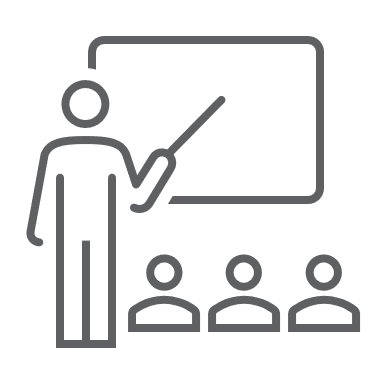 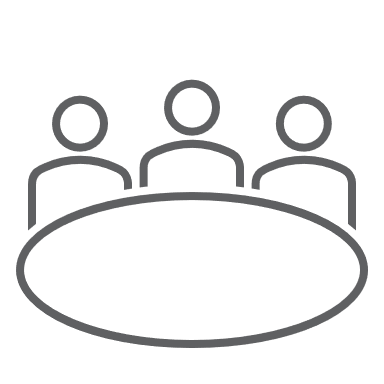 Issued clarifications to IFRS 15 to address some of the matters discussed by the TRG
Analysed application questions at the IFRS Interpretations Committee
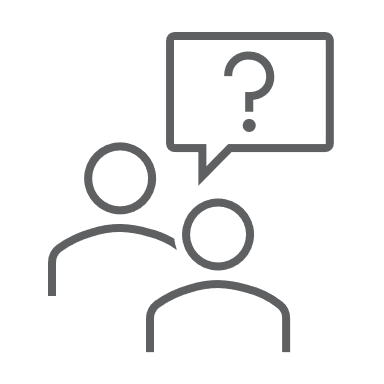 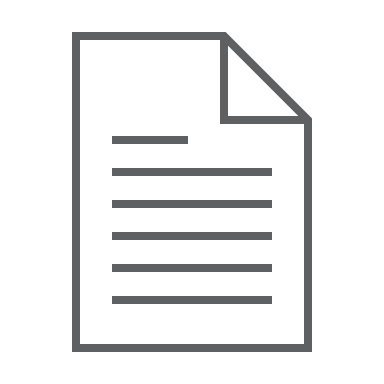 5
PIR—objective and process
Assess whether the effects of applying the new requirements on users of financial statements, preparers, auditors and regulators are those the IASB intended when it developed the requirements
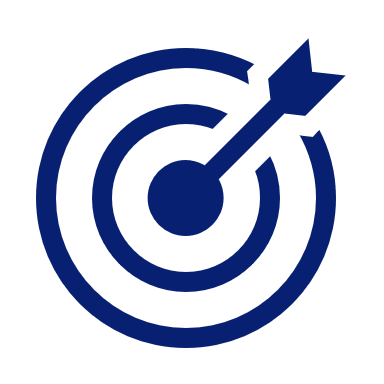 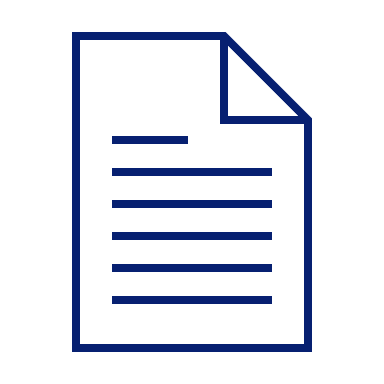 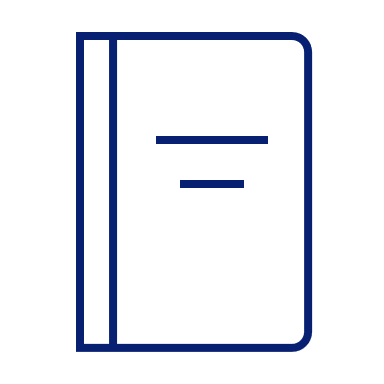 Phase 2
Consider 
feedback
Phase 1
Identify matters to 
be examined
Publish request for information
Report identified matters and next steps
Start when sufficient information is available
Published29 June 2023
Comments due 27 October 2023
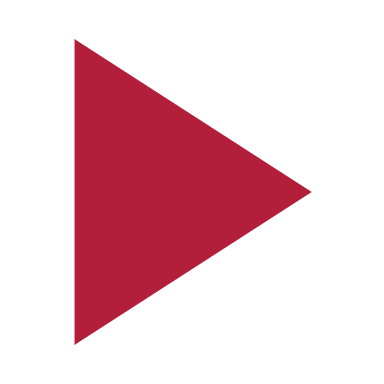 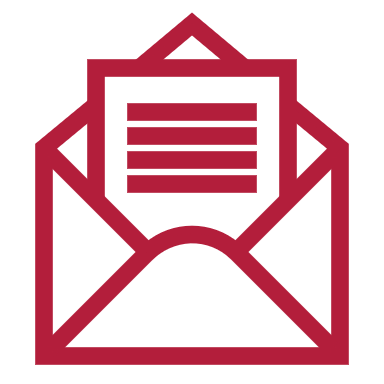 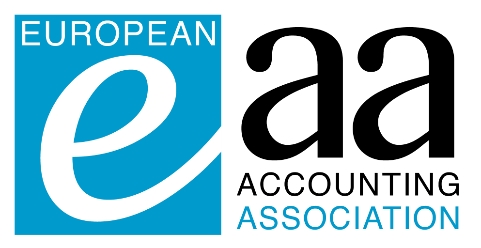 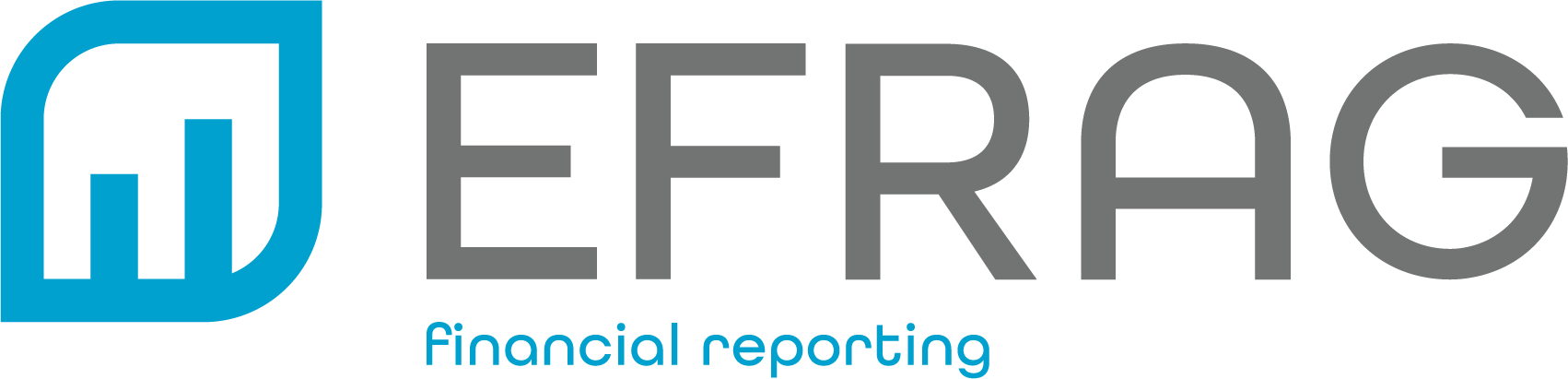 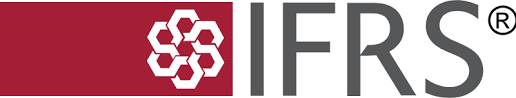 Overall Assessment of IFRS 15
7
Expected overall improvement to financial reporting
Comprehensive principle-based framework 
for the recognition, measurement and disclosure of revenue
Expected to be ongoing
Expected primarily during the transition
8
Phase 1 feedback
IFRS 15 has achieved its objective and is working well
Some application challenges remain
but no need for fundamental changes
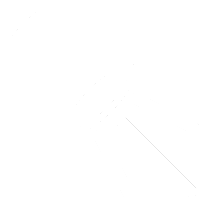 Initial feedback
Improvements in comparability of revenue information but some areas require significant judgement
The five-step model is helpful for analysing complex transactions
Some additional benefits for entities, including better knowledge of contracts and improved internal controls
Implementation was challenging and costly for many but incremental costshave decreased
9
Overall assessment of IFRS 15
OVERALL ASSESSMENT
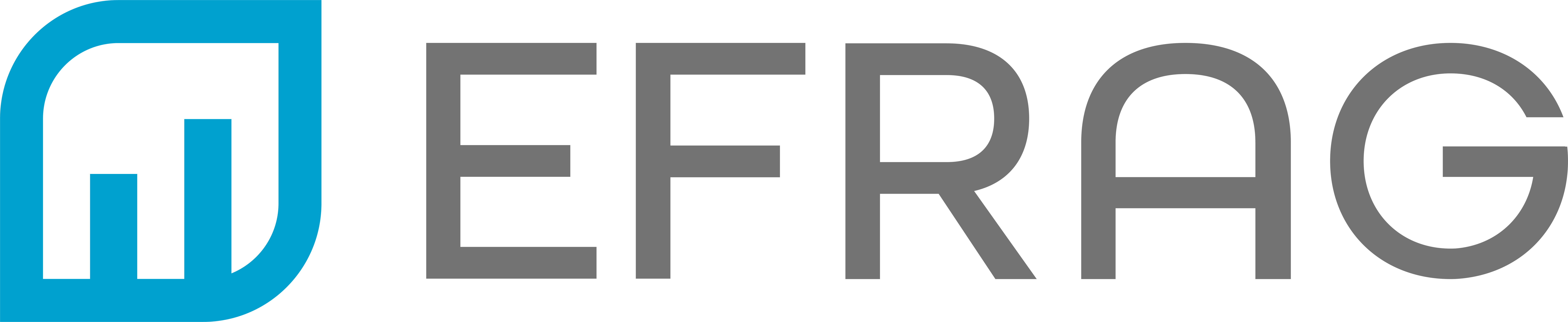 OVERALL SUITABILITY
Working well in practice, 
Five-step model is a robust model for revenue recognition
Welcome replacement of previous fragmentary requirements
Initial acclimatization (preparers had to navigate through initial challenges faced on some topics)
Some call for convergence on some aspects (e.g., acquiree contract assets and contract liabilities)

UNDERSTANDABILITY
Well-structured and understandable standard with plenty of illustrative examples 
Some fact patterns may call for further illustrative examples (accounting for contracts with licences)
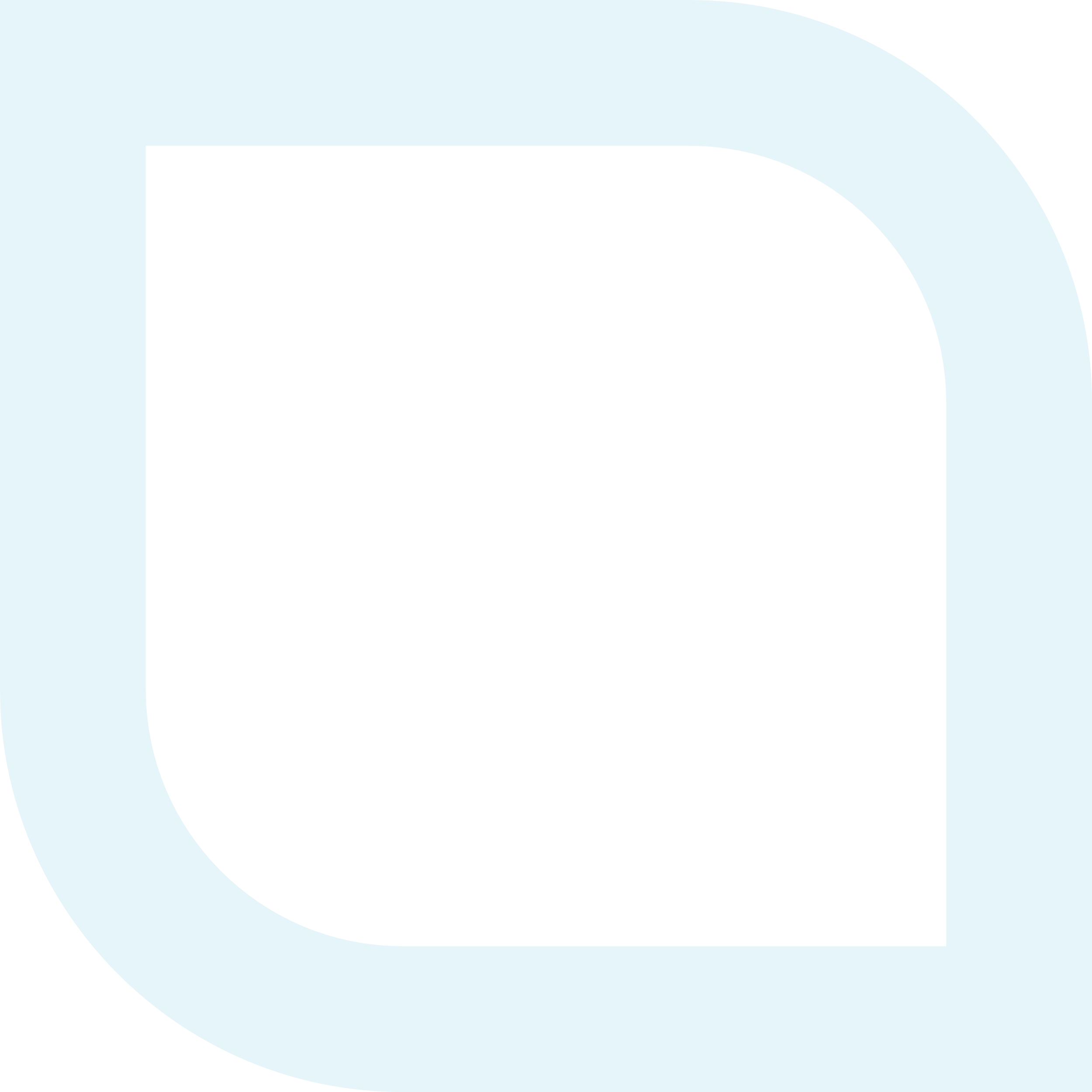 04 October- EFRAG Presentation at EAA Workshop
10
OVERALL ASSESSMENT
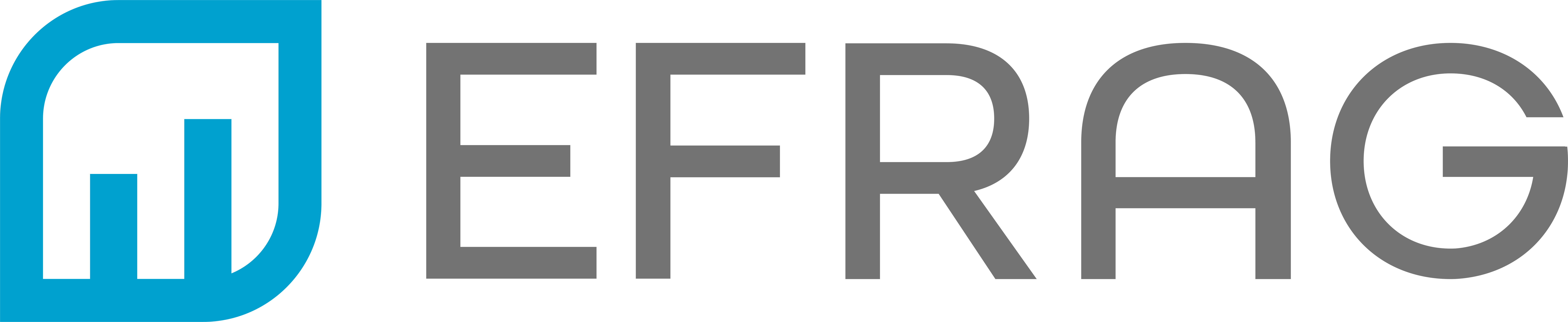 COST-BENEFIT ASSESSMENT
Some companies had/have significant transition/ongoing costs
In many cases there were limited impacts on amount and timing of revenue
User perspective: Improvements in relevance (estimating future cash flows, assessing revenue margins, and assessing stewardship) and comparability of information
Improved internal benefits for some preparers (e.g., better management of business, cross-departmental co-ordination)
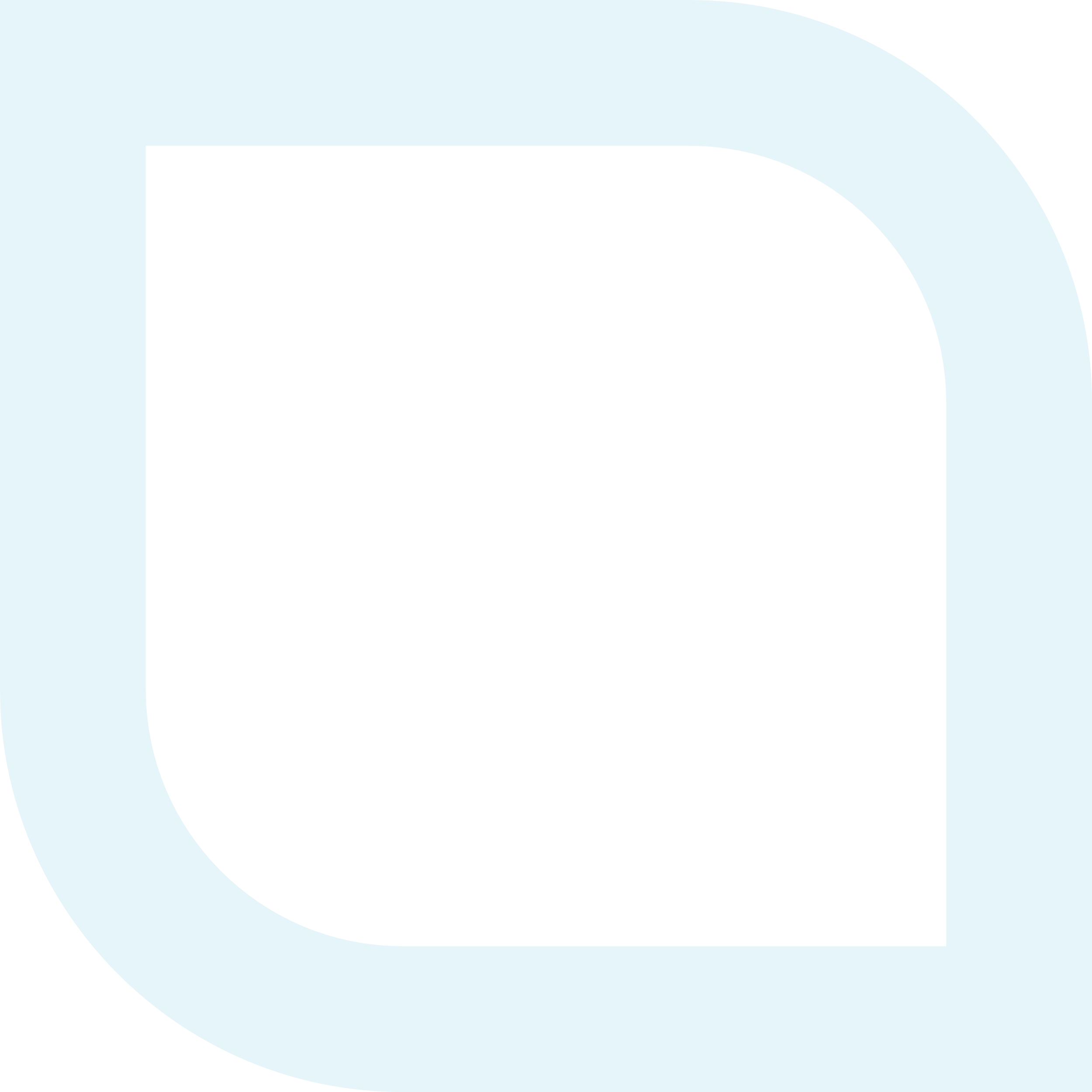 04 October- EFRAG Presentation at EAA Workshop
11
12
Summary of the academic evidence the IASB has considered
13
Summary of the academic evidence the IASB has considered continued
IFRS 15 (ASC 606) Academic Literature
There are studies on the standards, however potentially relevant empirical studies are still working papers (unpublished)
Research topics limited to those where appropriate data available, mainly:
capital market effects
disclosures
transition
some real effects
Some innovative methodology approaches to examine selected topics:
time-varying industry shocks (exogenous to companies) to encapsulate overlapping revenue cycles and assess the changes in timing of revenue recognition (Ali and Tseng, 2023wp)
textual analysis of disclosures to identify Principal vs. Agent Exposure (Du, Louis and Wang, 2023wp)
Classification of the IFRS 15 Effects
Accounting Effects
(Recognition, Measurement, Presentation, Disclosure)
Benefits and costs
Information Effects:
Information understanding and communication
Information processing costs
Information asymmetry
Capital Market Effects:
Value relevance
Analysts‘ forecasts
Bid-ask spread
Trading volumes
Real Effects:
Implementation costs
Contracting
Behavioural effects
Regulatory implications
Taxation
Adapted from Napier & Stadler (2020)
Overall assessment of IFRS 15 (Q1)
IFRS 15 is decision-useful for many stakeholders
Accounting effects include: 
Relatively little impact on recognition and measurement of revenue (Napier and Stadler, 2020; Ali and Tseng, 2023wp)
Increase in financial statement comparability (Choi, Kim, and Wang, 2023)
Increase (Decrease) in revenue comparability for firms in different industries with similar revenue-generating transactions (firms in the same industry with similar revenue-generating economic transactions) [Tillet, 2023]
Better mapping of revenue into cash flows (Choi, Kim, and Wang, 2023wp)
Increase in future cash flow predictability that comes from the guidance on contract revenue (ASC 606) and the guidance on contract costs (ASC 340-40) [He,  2023]
Overall assessment of IFRS 15 (Q1)
Information and capital market effects include:
Decrease in information asymmetry between managers and investors (Cetin, 2022)
Decrease in bid-ask spread, price impact of trades, and return volatility (Choi, Kim, and Wang, 2023wp)
Increase in the quoted depth, trading volume, and price efficiency (Chung and Chuwonganant, 2019wp)
Increase in liquidity (Ferreira, 2021): 
Through the precision channel (the change in the accounting report’s ability to reflect economic events) 
Through the comparability channel (the increase in comparability across reporting entities)
Overall assessment of IFRS 15 (Q1)
Information and capital market effects include:
Increase in the combined information content of financial statements and the capital market efficiency (He,  2023)
Increase in value relevance of earnings (revenue) [Choi, Kim, and Wang, 2023wp]
Analyst forecast accuracy and consensus: 
Higher error and dispersion (Hao and Pham, 2023), (Lee, Lee, and Sadka, 2022wp)
Negative impact on the cost of debt (Lee, Lee, and Sadka, 2022wp)
The effect dissipates over time (learning curve of a new standard)
Full retrospective method leads to lower error
Positive effect of disaggregation disclosures
Overall assessment of IFRS 15 (Q1)
Implementation costs:
IFRS 15 has a complex impact on business models; there are significant implementation costs and proprietary costs. 
IFRS 15 is a driver to justify large investments, including MCS, ERP, etc. (Davern, 2019; Osma García, Gomez Conde and Mora, 2023wp) & implementation costs directly related to IFRS 15 cannot be easily identified 
High costs but also additional benefits (see Q7 & Q11)
Related Matters
Q8 Transition requirements
Most entities opted for modified (cumulative) approach (Kabir and Su, 2022; Onie et al., 2023; Krupová and Partac, 2023wp; Hao and Pham, 2023) 
A stronger reaction to revenue surprises & lower analysts’ forecast errors for those firms choosing the full retrospective method; the effect diminishes over time (Hao and Pham, 2023wp)
Extending effective dates for new standards is questionable as entities do not utilise the additional time to proceed with the implementation properly (Davern et al., 2019)
Related Matters
Q11 Other matters (real effects)
Behavioural effects:
Extension of contract horizon to offset accelerated revenue by firms with a longer revenue cycle (Ali and Tseng, 2023wp)
Restructure of R&D alliances of drug development firms, as a consequence of reduce information asymmetry and increased investments (Cetin, 2022)
Contracting:
Reassessment of credit policies from a strict to a loosen one and vice versa (Lessis and Karampinis, 2023wp)
Increasing use of ASC 606 jargons in sales contracts post-adoption (Ali and Tseng, 2023wp)
Related Matters
Q11 Other matters (real effects)
Organisational effects:
Effects on the whole organization, across multiple functional areas beyond accounting (Davern et al., 2019)
Preparers were reluctant to acknowledge the potential benefits of changes in MCS and IT systems, but  they note benefits such as more detailed and timely information, integrated procedures, internal communication  positive impact on output efficiency (García Osma, Gomez Conde & Mora, 2023wp)
Potential implications for the PIR:
High implementation costs  additional large investments into internal systems are highly unlikely
Any amendments rather a fine-tuning with reasonable and not burdensome disclosure requirements
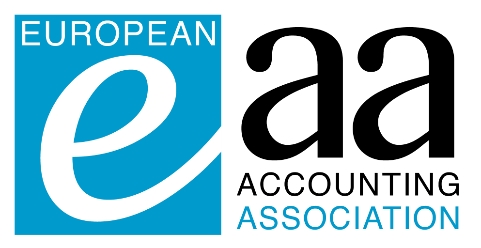 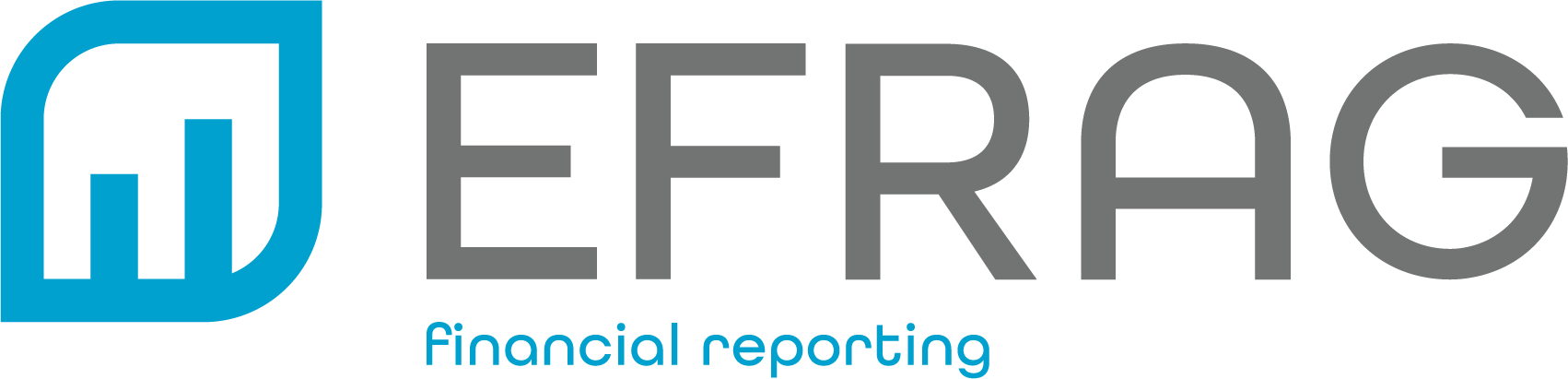 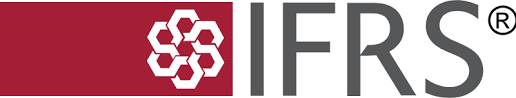 IFRS 15 Disclosure Requirements
24
Enhanced disclosure requirements
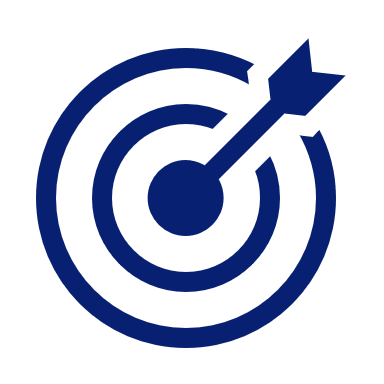 Improve the usefulness of information about the nature, amount, timing and uncertainty of revenue
Required disclosures include
revenue from contracts with customers, including disaggregation of revenue;
contract balances, including reasons for significant changes in contract assets and contract liabilities;
impairment losses on receivables or contract assets;
performance obligations, including transaction price allocated to remaining performance obligations and expected timing of revenue recognition;
significant judgements and changes in judgements;
assets recognised from contract costs;
practical expedients used, if any.
25
Phase 1 feedback
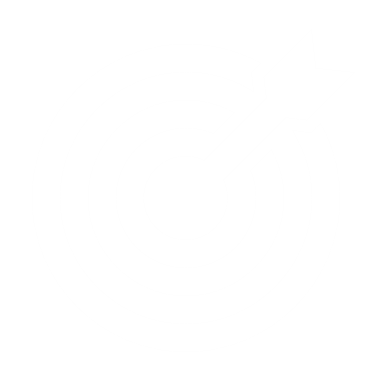 Initial feedback
Improvement seen in the usefulness of disclosed information 
Some concerns relate to:
costs of providing some disclosures potentially exceeding their usefulness. For example, preparers raised concerns about disclosures relating to:
contract assets and contract liabilities  
remaining performance obligations 
some companies not providing the information required
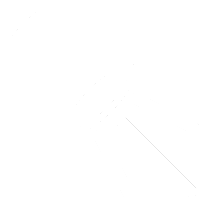 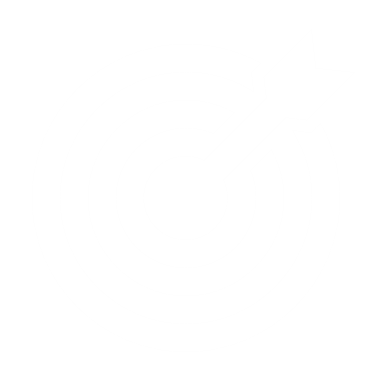 26
IFRS 15 disclosure requirements
DISCLOSURES-MIXED VIEWS
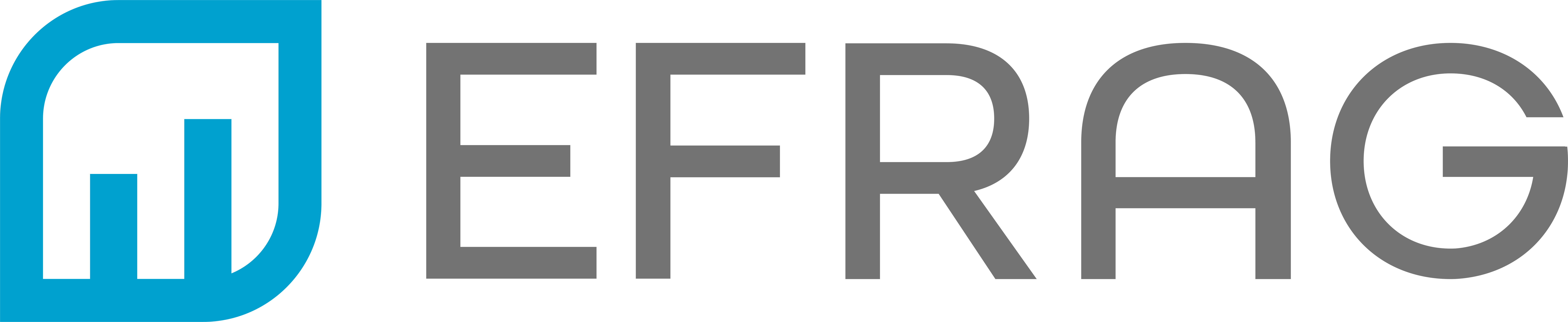 PREPARERS AND STANDARD SETTERS VOICED CONCERNS AND SUGGESTIONS FOR IMPROVEMENTS


Reconciliation of contract assets and liabilities. Some preparers questioned the usefulness of this disclosure. Assertions of prohibitive costs and disclosure not being used for internal management purposes

Disaggregation of revenue was not presented at the right level. It was also suggested that it should only be required for entities in the scope of IFRS 8 and that it would be helpful that entities disclose the risk factors on each revenue stream;

Remaining performance obligations. View that backlog information is more useful than the remaining performance obligation disclosure


A reconciliation of the transaction price allocated to remaining performance obligations should be required.
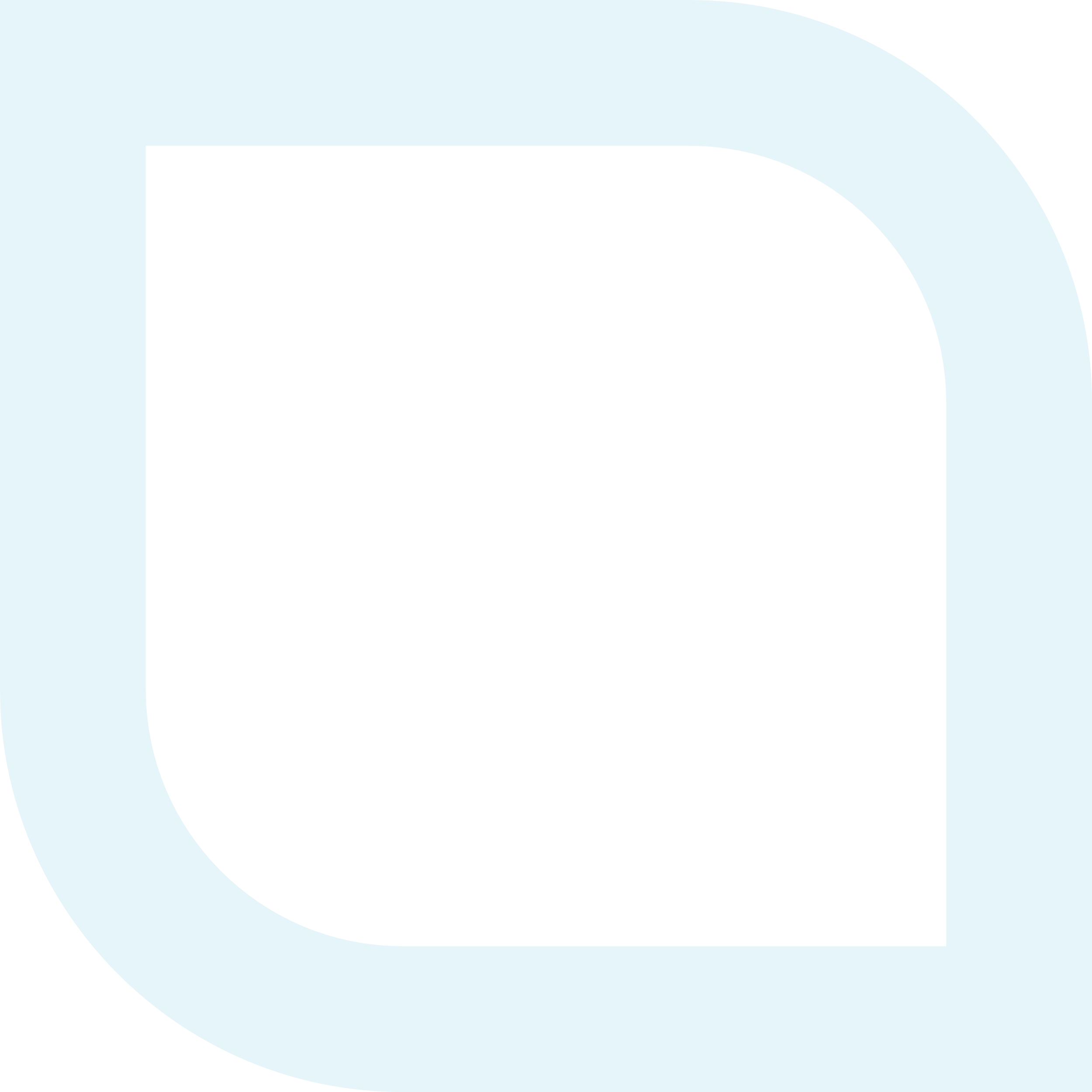 04 October- EFRAG Presentation at EAA Workshop
27
DISCLOSURES-MIXED VIEWS
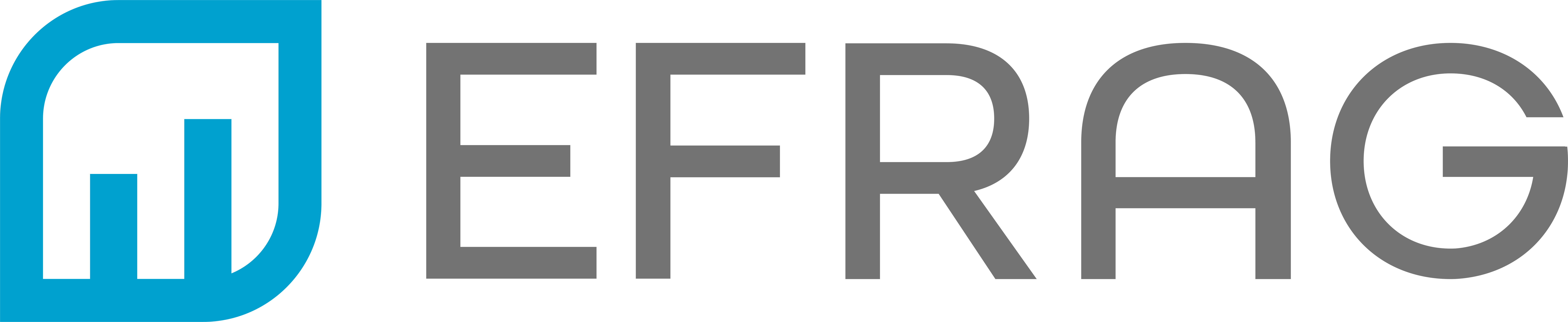 USER SUPPORT FOR DISCLOSURES
Reconciliation of contract assets and liabilities. Users pointed at its importance for certain industries and to have transparency (e.g., to unwind FV adjustments associated with acquisition accounting)
Disaggregation of revenue Critical to understanding business model risk
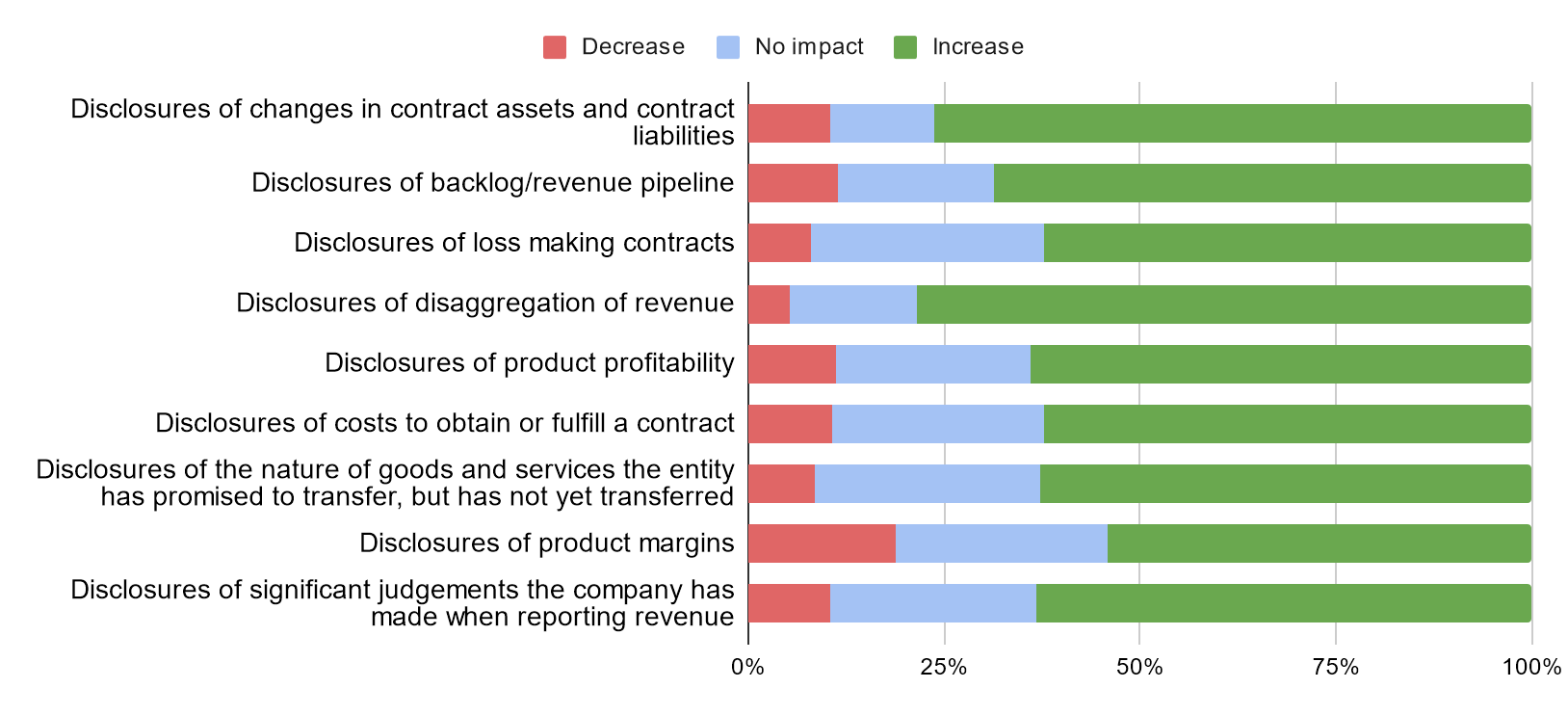 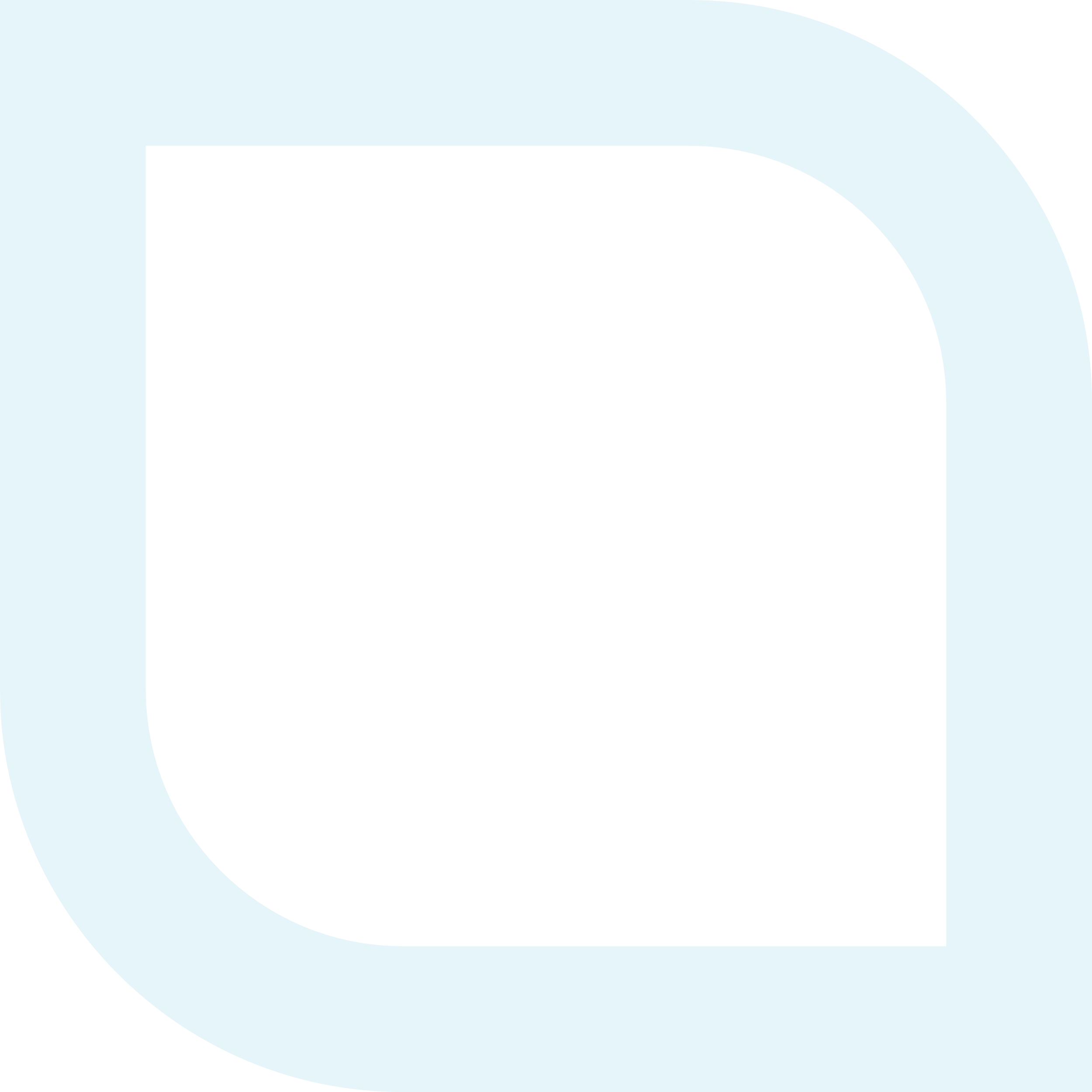 04 October- EFRAG Presentation at EAA Workshop
28
29
Summary of the academic evidence the IASB has considered
Disclosure requirements (Q7)Do they result in entities providing useful information or variation in the quality of disclosed revenue information?
Survey and interviews of descriptive evidence on 48 users´s perception (García Osma, Gomez Conde and Mora, 2023wp)
Disclosures increase decision-usefulness by enhancing the ability to make estimates of future cash flows 
Most relevant disclosures: 
disaggregation of revenue
changes in contract assets and contract liabilities
These disclosures have also positive impact on comparability
Disclosure requirements (Q7)Do they result in entities providing useful information or variation in the quality of disclosed revenue information?
Empirical evidence with archival data
Disaggregation requirements increases predictive value (analysts' revenue forecast accuracy and dispersion)
Benefits are primarily present when disaggregation is accompanied by detailed qualitative disclosures, when disaggregated revenues are comparable, and when the granularity of segment information was low before adoption (Pundrick and Zakota, 2022wp) 
New disclosures more comparability, in general, although it depends on the proxy used to measure comparability as well as industry-specific situation before adoption (Choi, Kim and Wang, 2022) 
For example,  removal of industry-specific guidance (referred to US) decreases revenue comparability among firms that previously had industry guidance (relative to those that did not have guidance) (no direct inferences when considering IFRS 15) [Tillet, 2023wp]
Disclosure requirements (Q7)Do any disclosure requirements in IFRS 15 give rise to significant ongoing costs?
Survey and interviews of descriptive evidence on 196  preparers´ perception (García Osma, Gomez Conde and Mora, 2023wp) 
Disclosure requirements is perceived as the main driver of implementation costs 
Significant and costly effects/changes  on the Management Control Systems and IT  compared to other standards, with differences among industries 
Training the staff are the main ongoing  costs indicated by the preparers
Disclosure requirements (Q7)Do any disclosure requirements in IFRS 15 give rise to significant ongoing costs?
Some preparers (around slightly more than  half of the responders in Davern et al. (2019), have the potential to have reputational or competitive costs  and the entity would be subject to greater scrutiny from external stakeholders but this perception has not been empirically evidenced till date
There are effects on the  whole organization, and cross multiple functional areas beyond accounting, so this additional cost burden of IFRS 15 compared to other standards needs to be carefully interpreted   additional costs driven more by the need to update and enhance the business rather than implement the new accounting standard (Davern, Giles, Potes and Yang, 2019; García Osma, Gomez Conde and Mora, 2023wp)
Preparers expectation’s costs overweight the particularly during implementation, are more likely to overstate costs (which are real and present) and underestimate benefits (which are expectations of the future) as predicted by the notion of temporal discounting in behavioral economics (Frederick et al., 2002) and with construal level theory (Weisner, 2015)
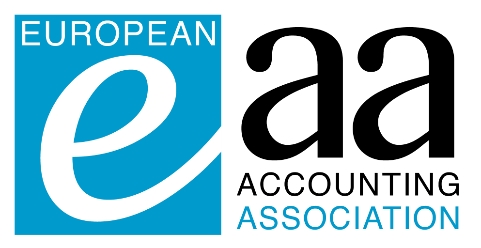 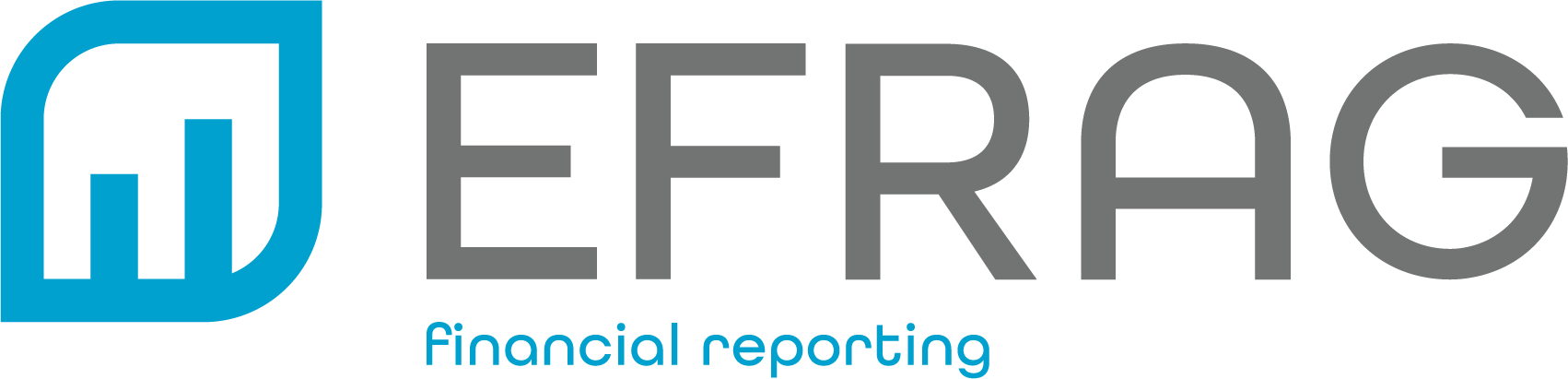 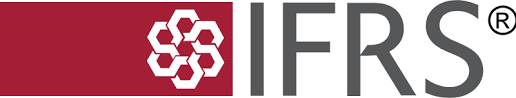 Other Matters Covered in the Request for Information
35
Other matters being examined
1
5
Identifying performance obligations
Licensing
6
Applying IFRS 15 with other Standards
2
Determining the transaction price
3
7
Determining when to recognise revenue
Convergence with Topic 606
8
4
Other matters
Principal versus agent
36
What evidence is the IASB seeking?
Clarity and sufficiency of specific requirements
Fact patterns 
in which requirements are unclear or applied inconsistently
Diversity in practice
how pervasive is it?
what causes it?
how does it affect financial statements and usefulness of the information to users?
Suggestions 
for resolving identified matters
37
Other matters
APPLICATION CHALLENGES
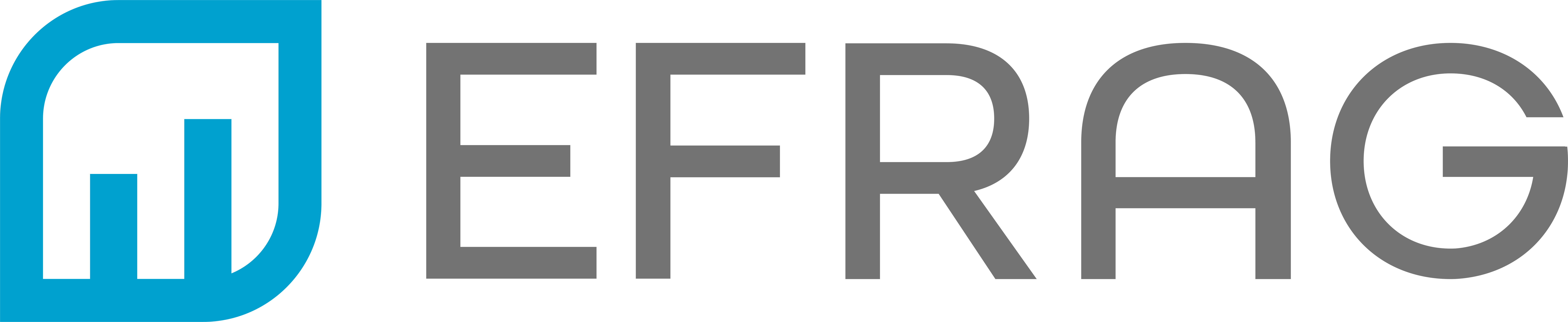 Principal versus agent considerations (assessment of transfer of control)- issue arises across a variety of business models

Accounting for contracts involving licences (fact patterns where it is challenging to know whether in scope of licensing application guidance )

Variable consideration estimation constraint (diversity in practice in both initial and subsequent measurement)

Identifying distinct performance obligations (pre-production services, front-end fees) 

Interaction with other IFRS Accounting Standards (IFRS 3, 10, 16)
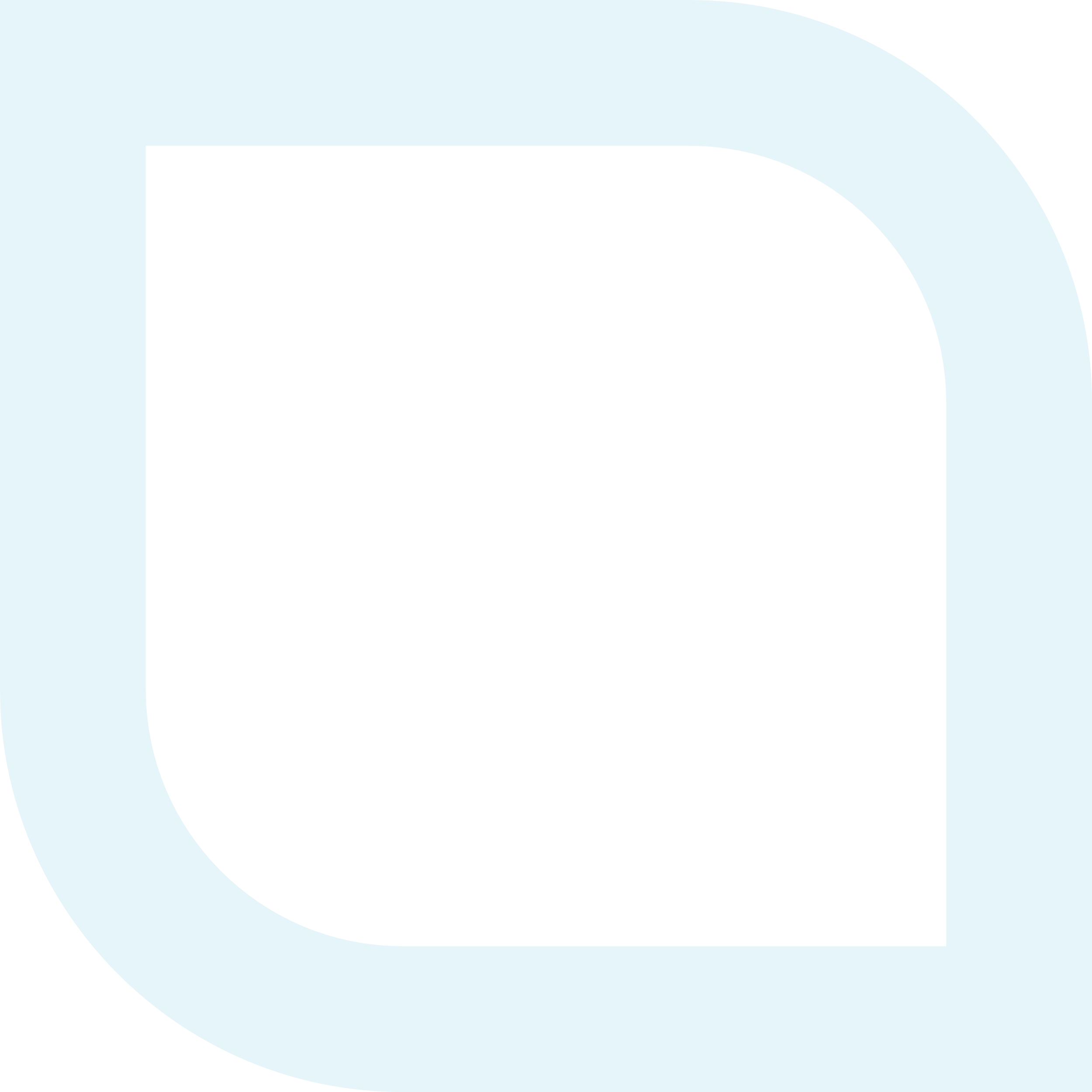 04 October- EFRAG Presentation at EAA Workshop
38
39
Summary of the academic evidence the IASB has considered
Other Matters
Q4 Determining when to recognise revenue
More entities with immaterial impact of the new standard around its adoption (Napier and Stadler, 2020; Kabir and Su, 2022), however with cross-industry variance
Immaterial impact on firms with a short revenue cycle; acceleration of revenue for firms with a longer cycle (Ali and Tseng, 2023wp)
Changes in revenue recognised at a point of time driven by the shift from the „risk & reward“ model to the „transfer of control“ concept & for revenue over time most changes due to updates in the methods to estimate PoC
Increased within-industry comparability of revenue for US firms and, hence, higher value relevance (Choi, Kim and Wang, 2023wp)
Improved quality of sales-related accruals (He, 2023)
Thank you for your attention!
Suggestions are welcome and can be sent to the team members

Coordinator: David Procházka
 email: prochazd@vse.cz
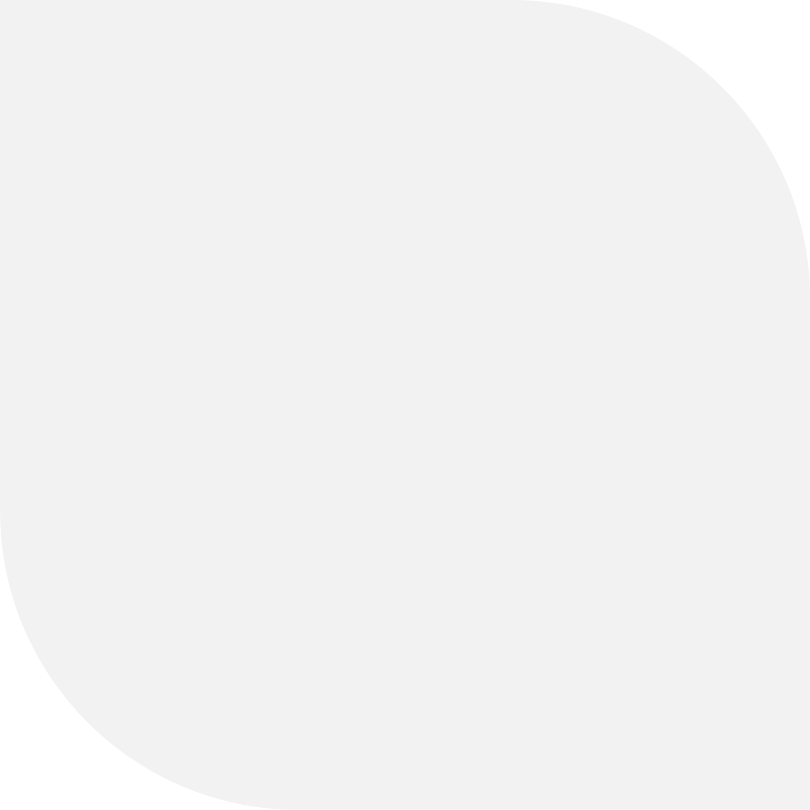 Follow us:
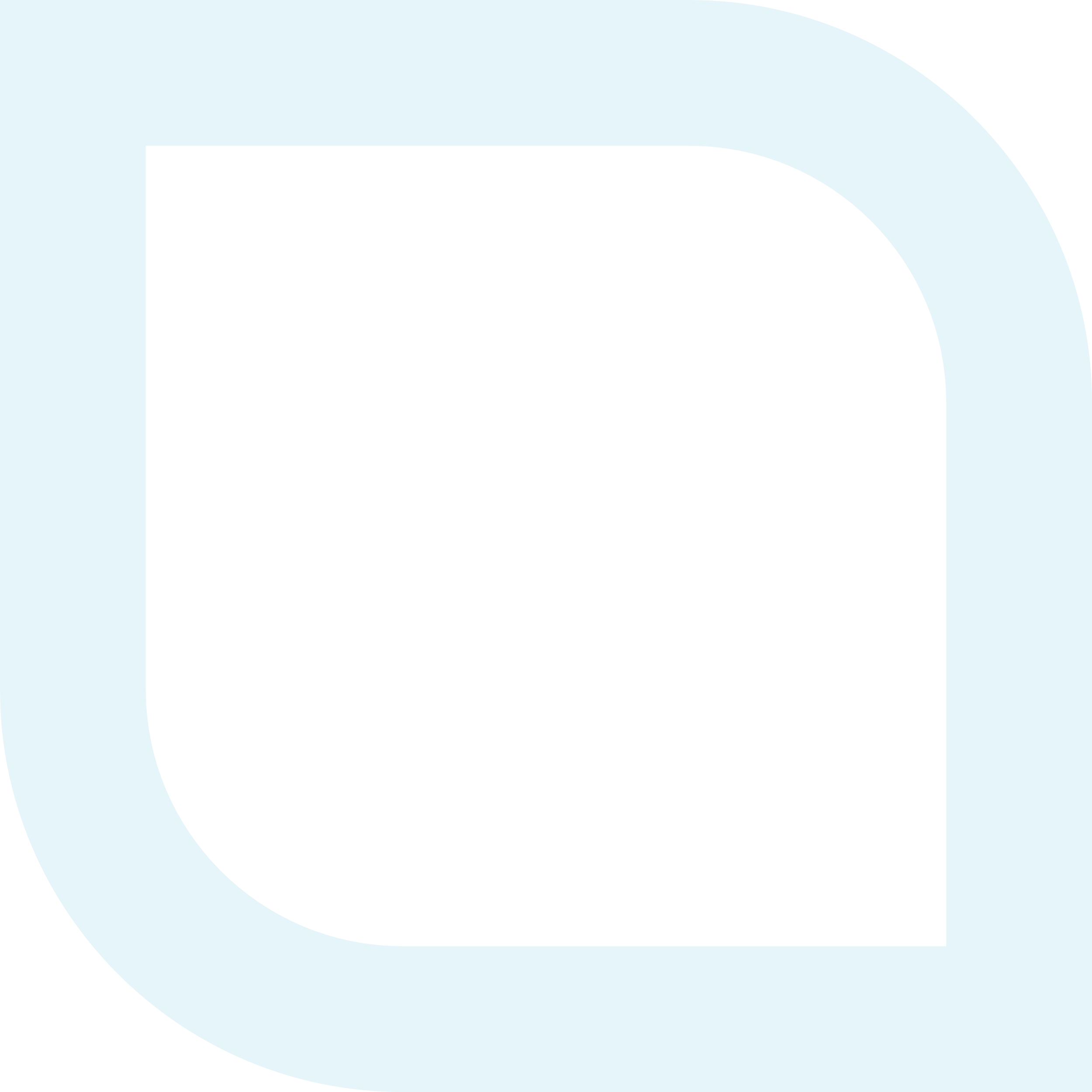 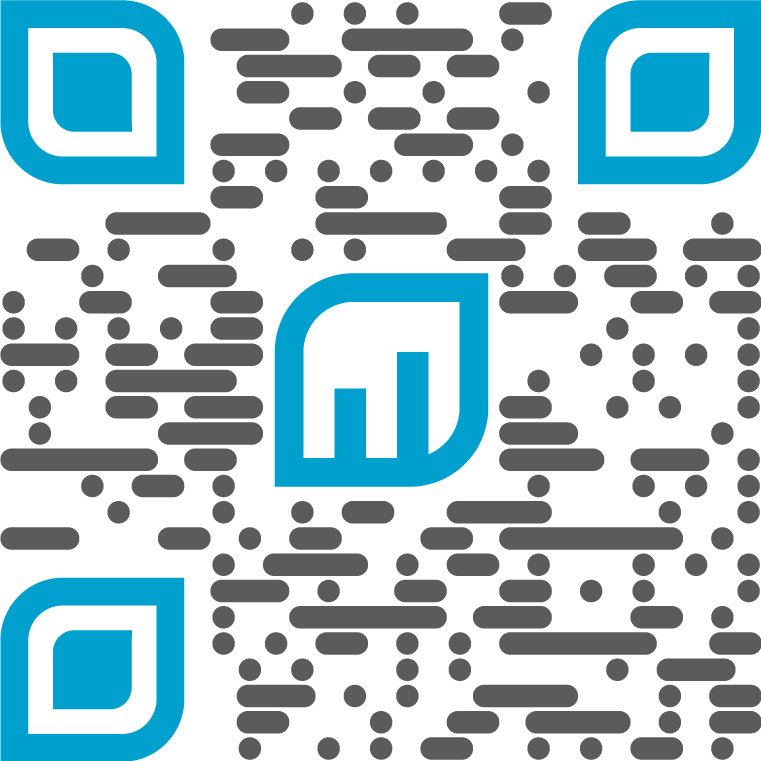 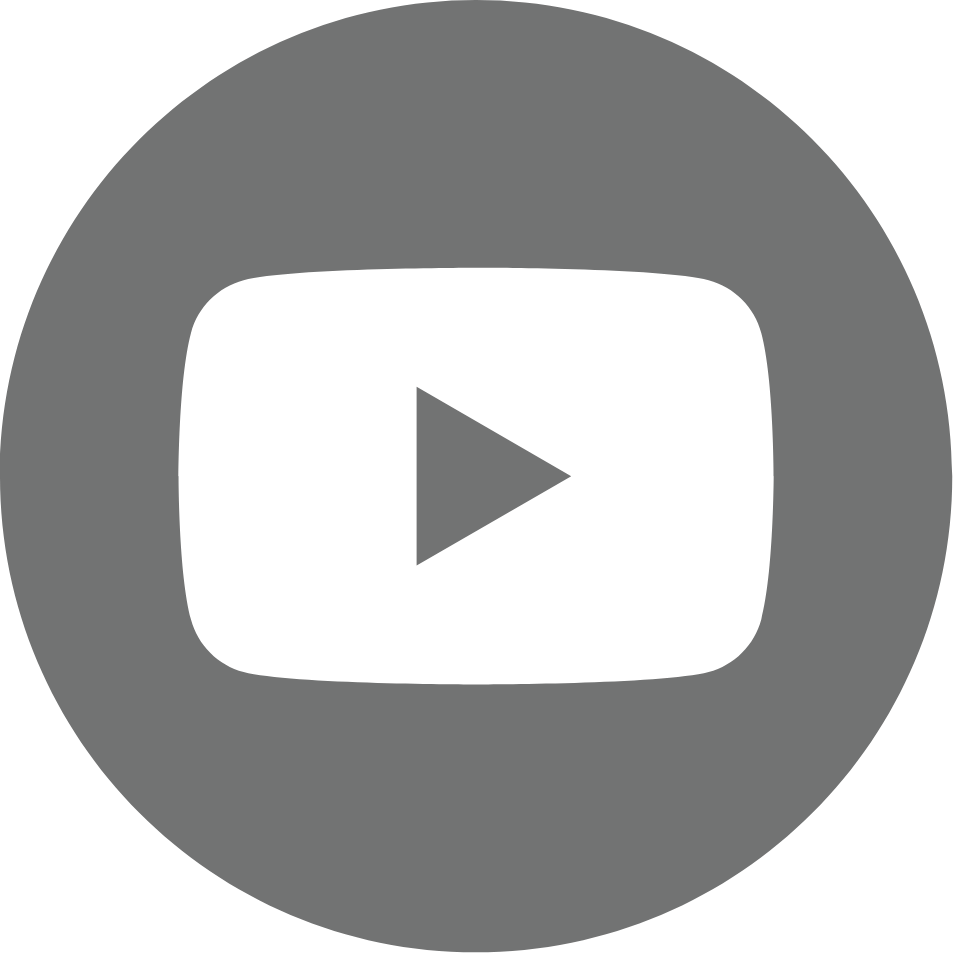 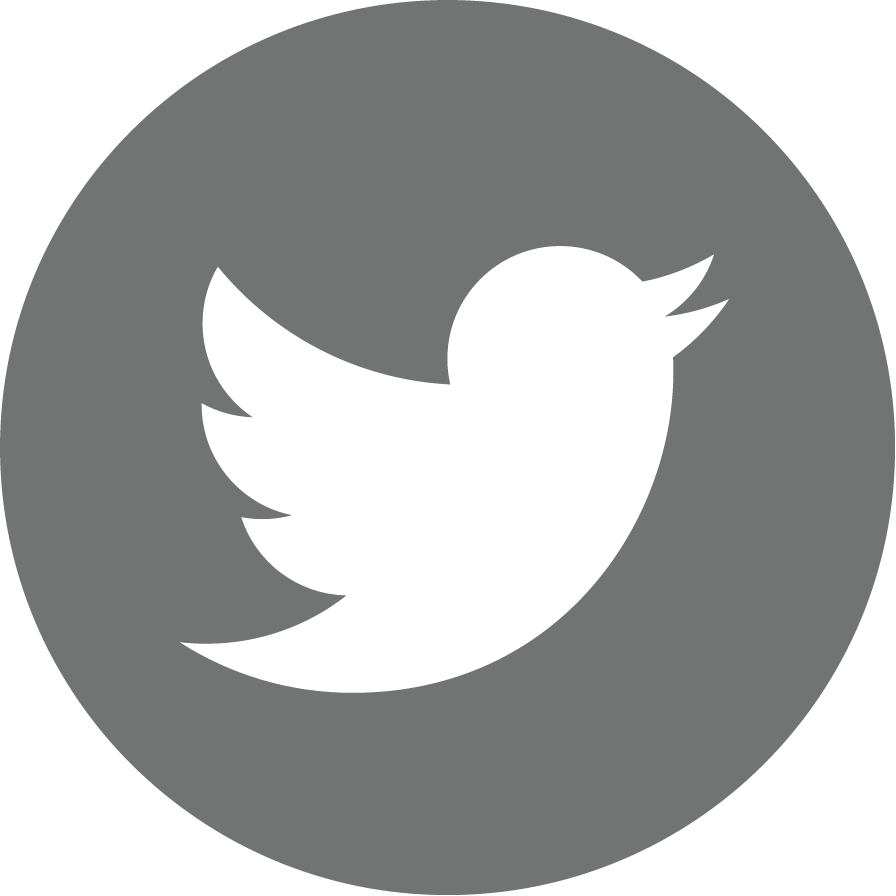 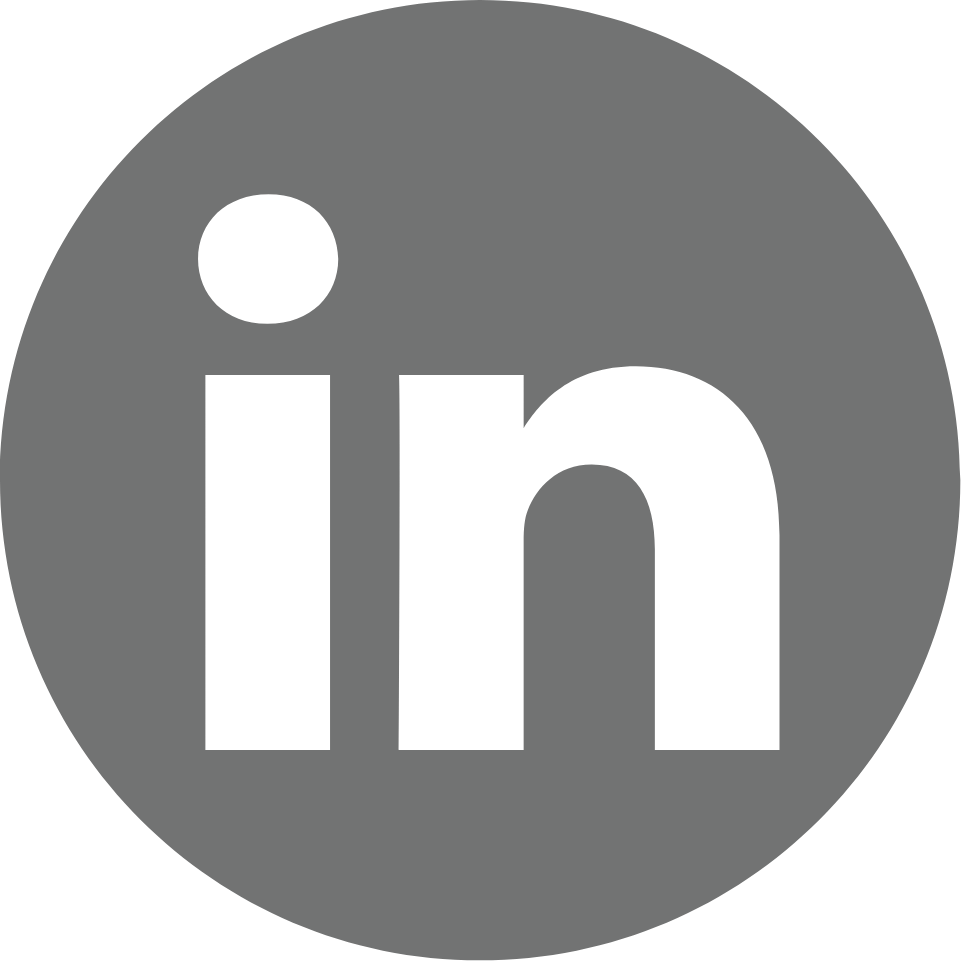 35 Square de Meeûs, B-1000 Brussels
info@efrag.org - www.efrag.org
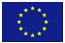 EFRAG is co-funded by the European Union and EEA and EFTA countries. The contents of EFRAG’s work and the views and positions expressed are however the sole responsibility of EFRAG and do not necessarily reflect those of the European Union or the Directorate-General for Financial Stability, Financial Services and Capital Markets Union (DG FISMA). Neither the European Union nor DG FISMA can be held responsible for them.
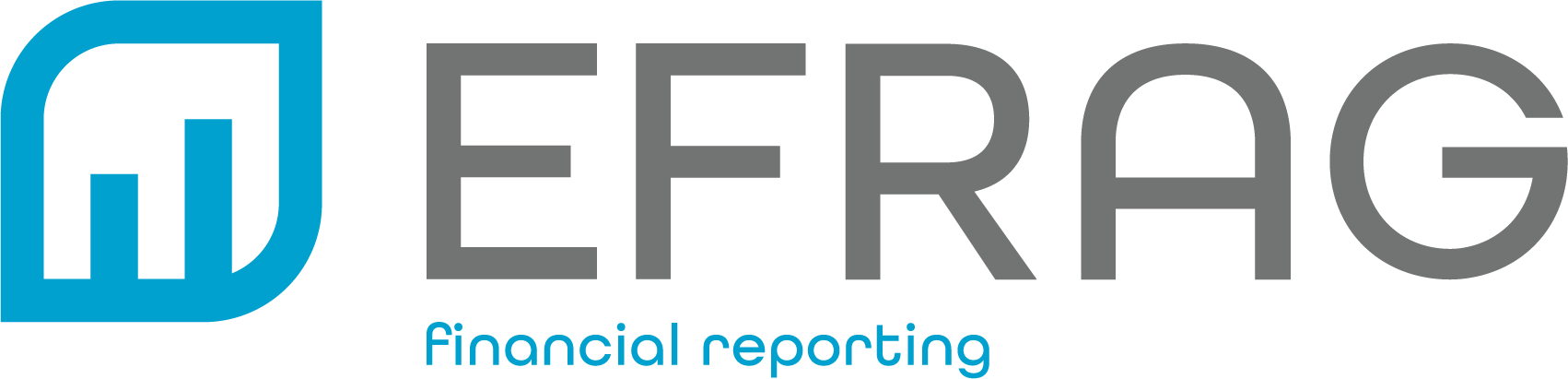 Follow us online
ifrs.org/academics
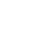 @IFRSFoundation
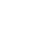 IFRS Foundation
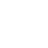 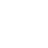 International Accounting Standards Board